Volatile Organic Compound Measurementsand Ozone Trends in Tucson
Department of Hydrology and Atmospheric Sciences 
University of Arizona

Eric Betterton
Eduardo Saez
Kyle Rine
Kisiel Chapman
Ruby O'Brien-Metzger
Richard Pepel
Diana Picon

Acknowledgements 
NASA Space Grant Program
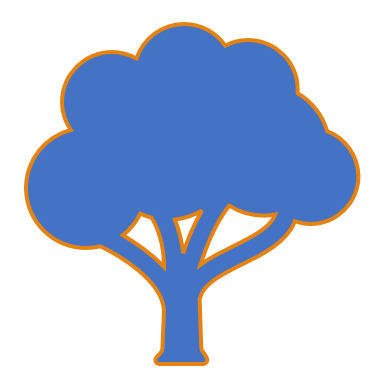 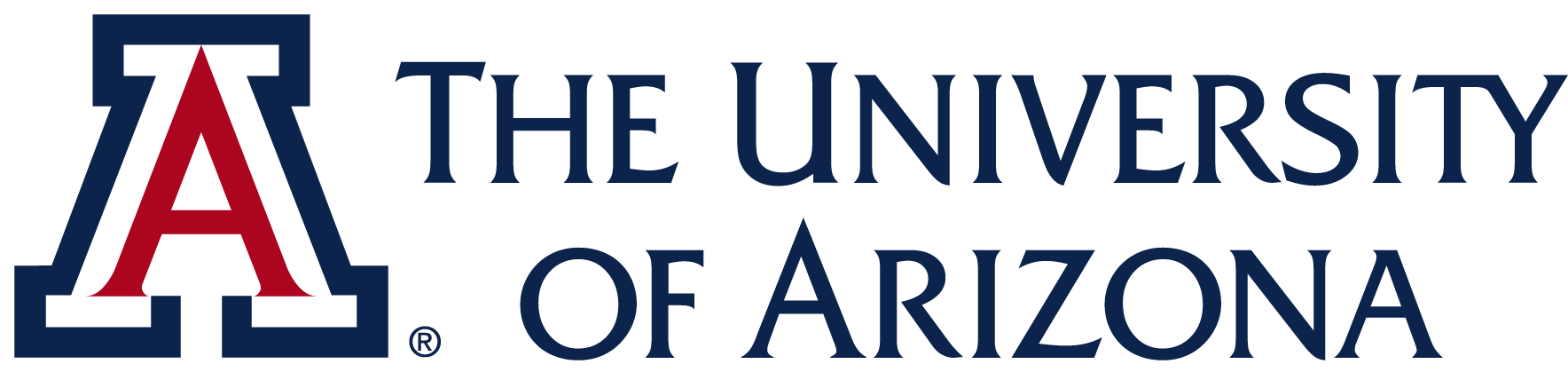 Objectives
Determine what has caused Tucson ozone levels to exceed the EPA's NAAQS
Measure ambient VOC concentrations in Tucson for the first time
Whether Tucson is VOC-limited or NOx-limited
Quantify the contribution of biogenic VOCs to ozone production in Tucson
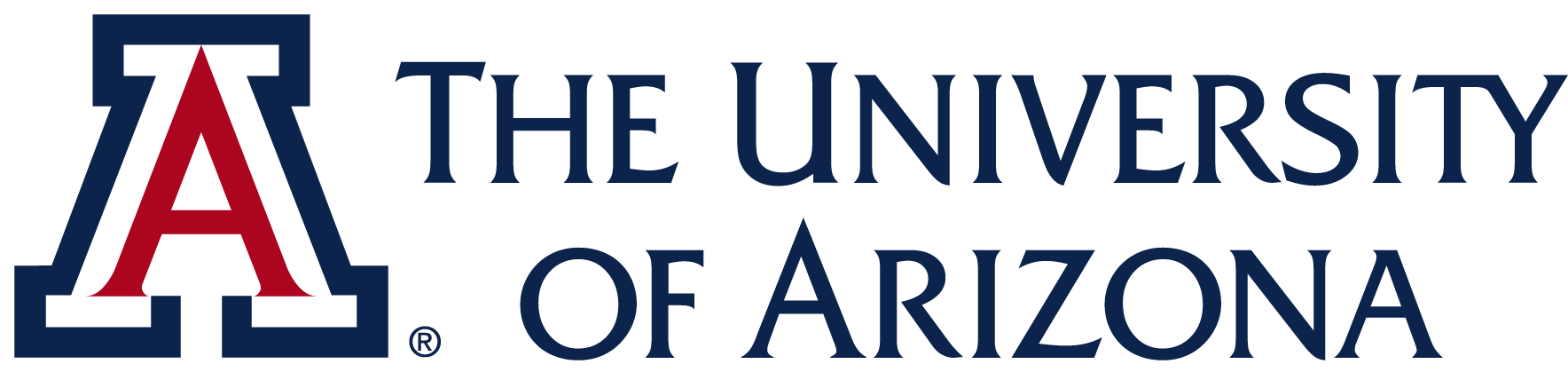 Materials and Methods
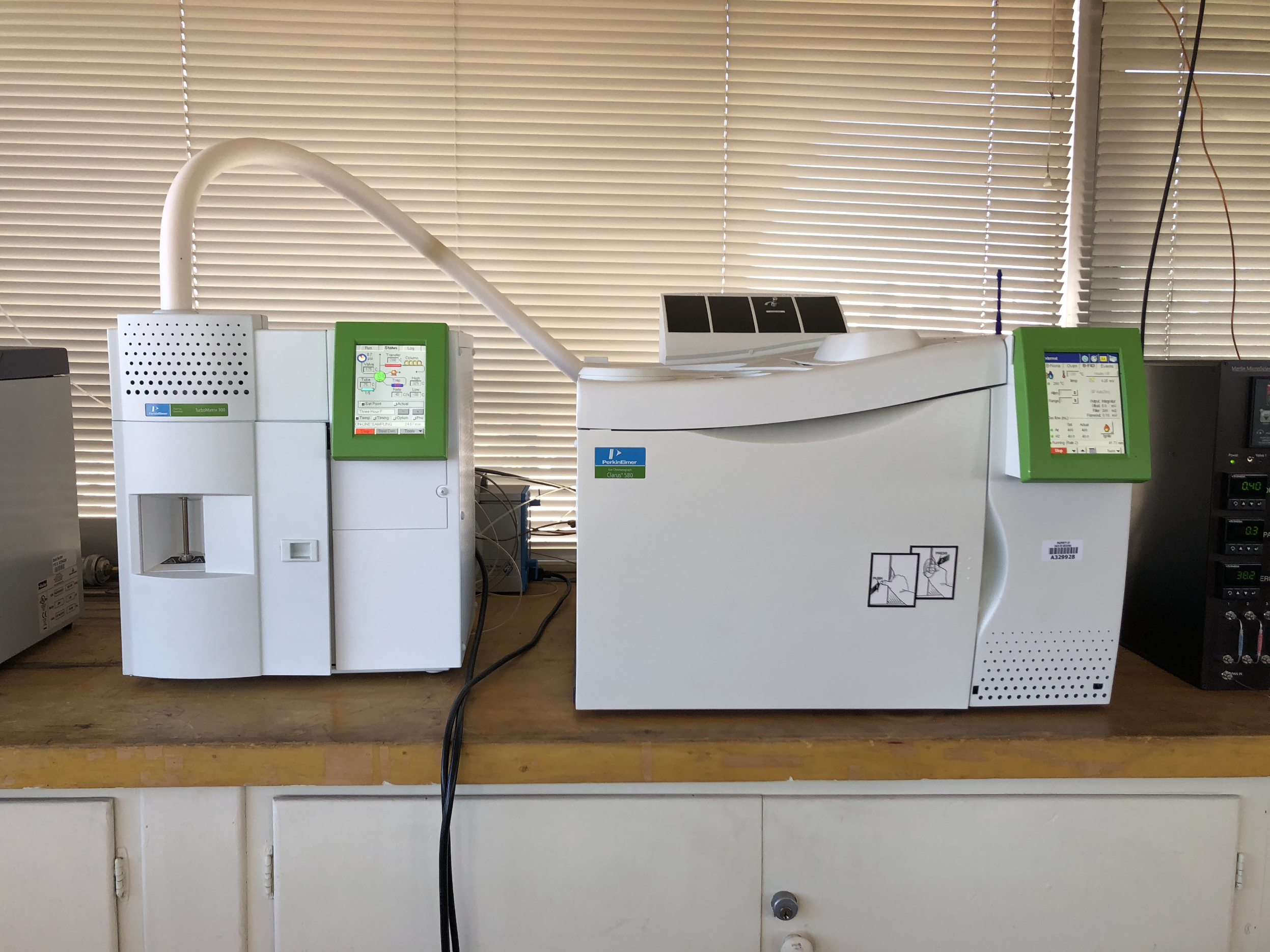 Cryotrap, Thermal Desorber and Gas Chromatograph Physics/Atmospheric Sciences Rooftop lab ​
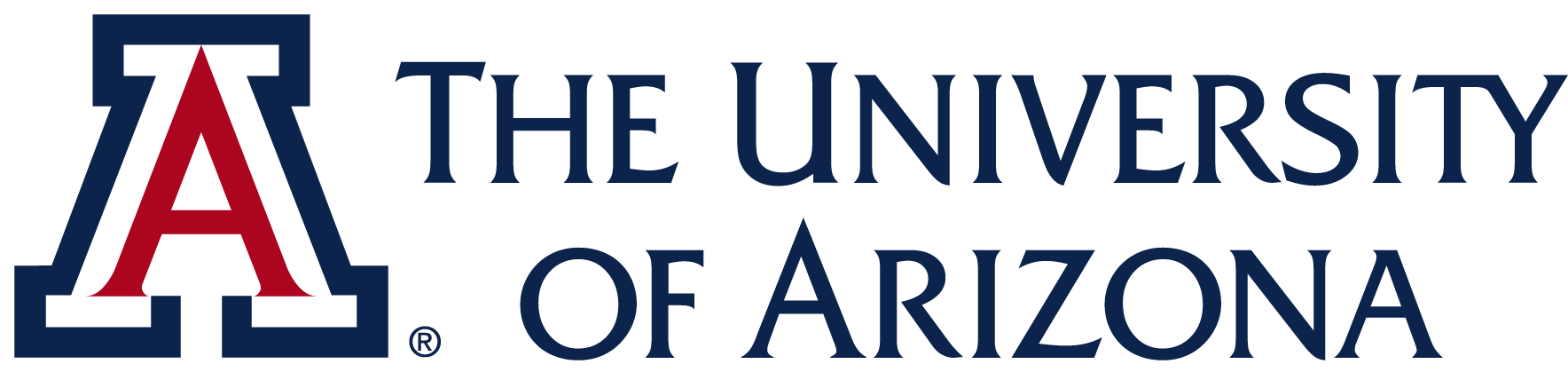 3
Standard A Column
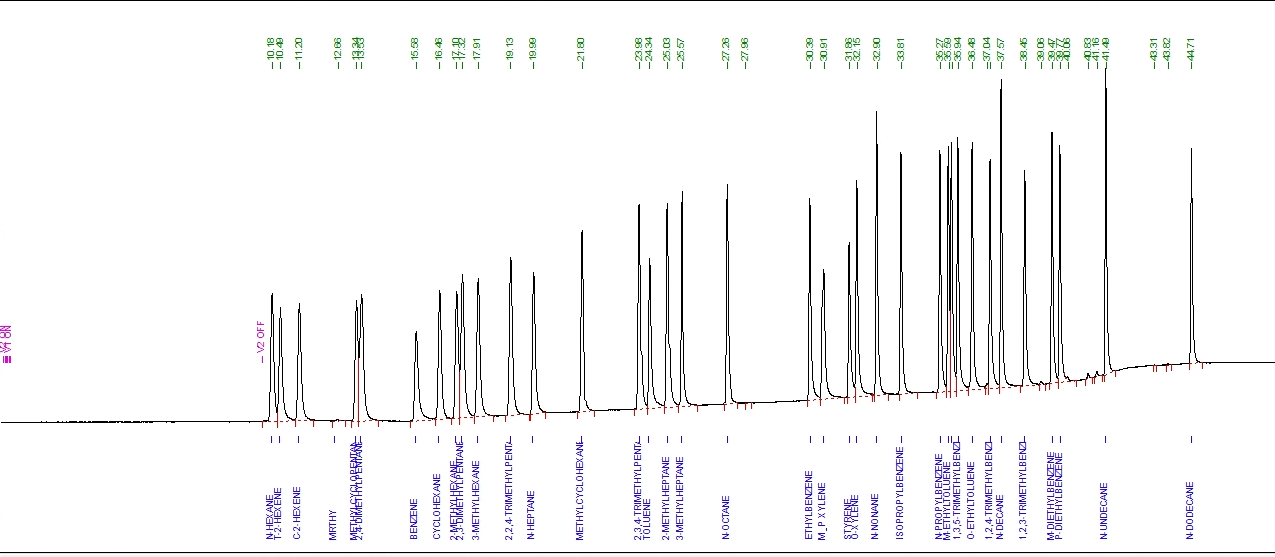 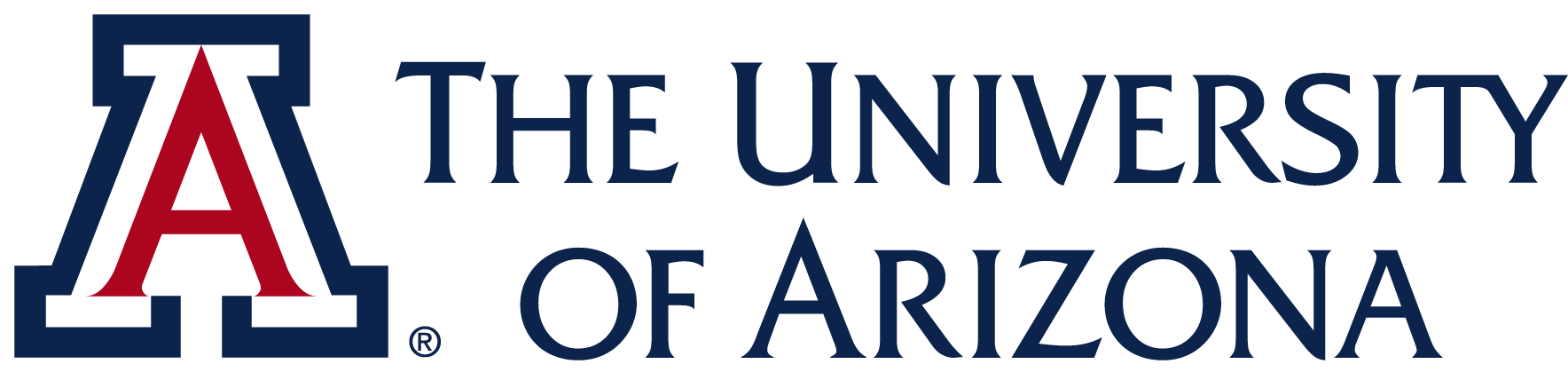 Sample CollectionMarch 2019 to Present
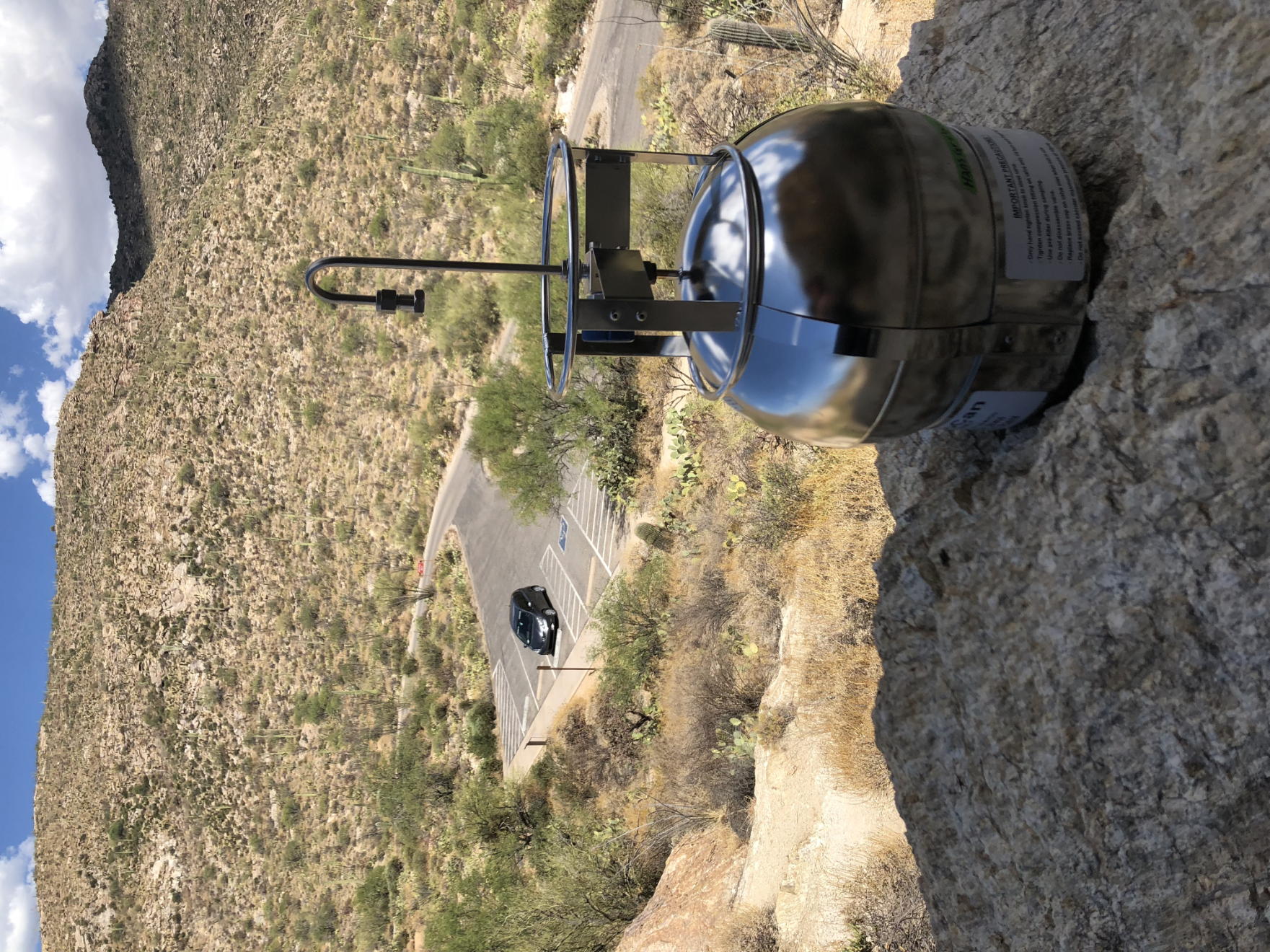 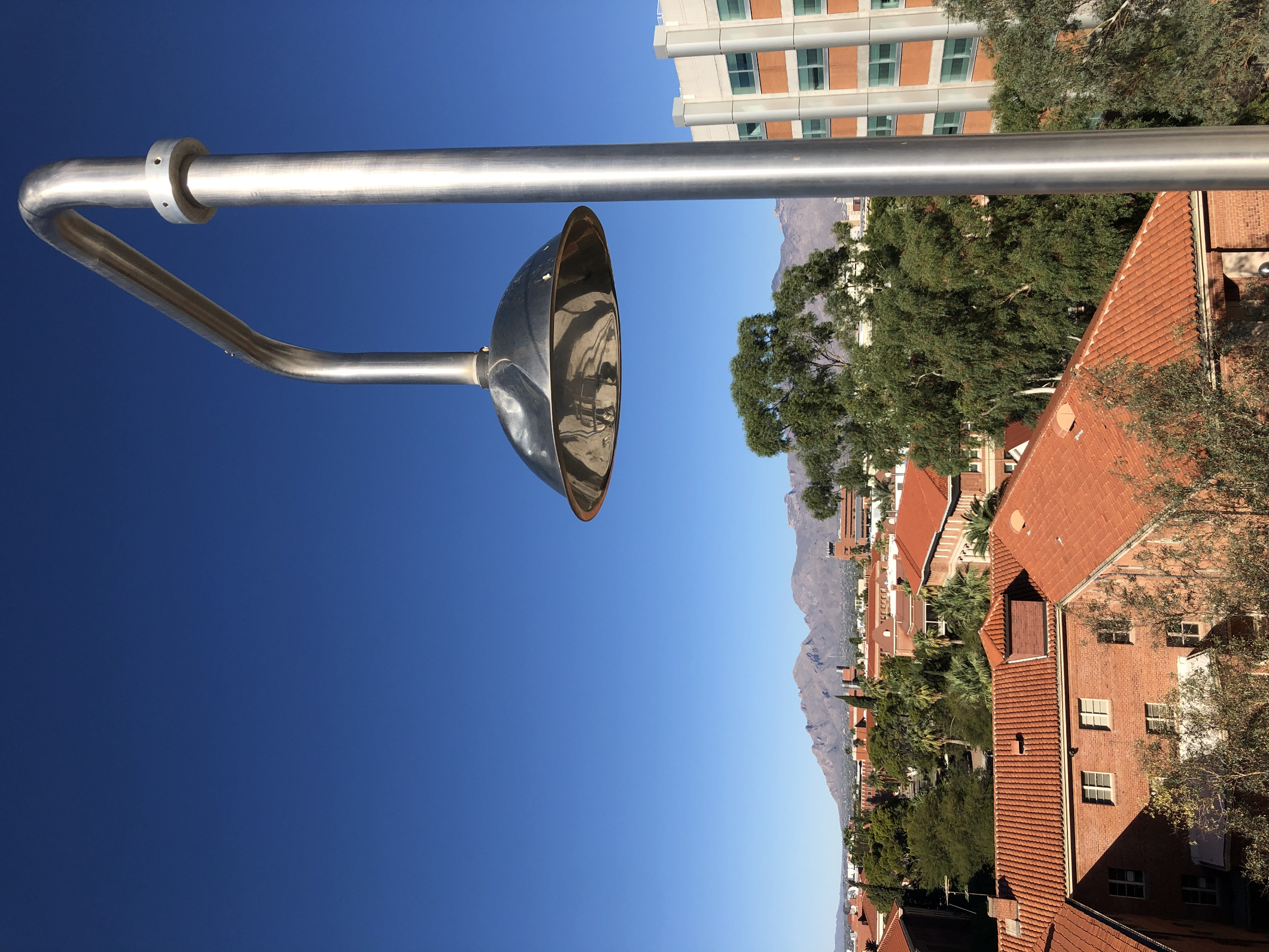 Rooftop
N = 12,000
Suma cannisters
N = 60
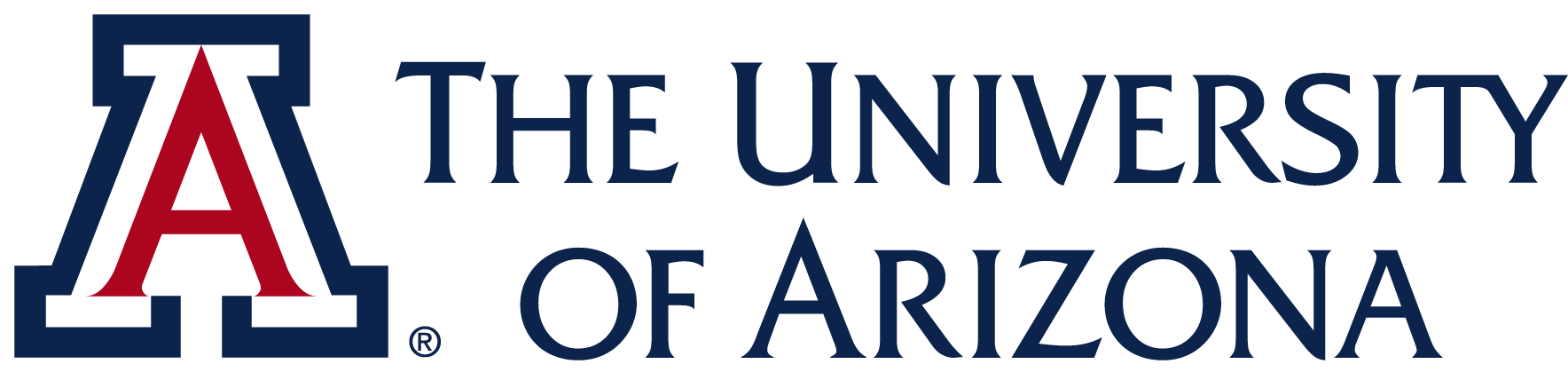 5
Sampling Locations​
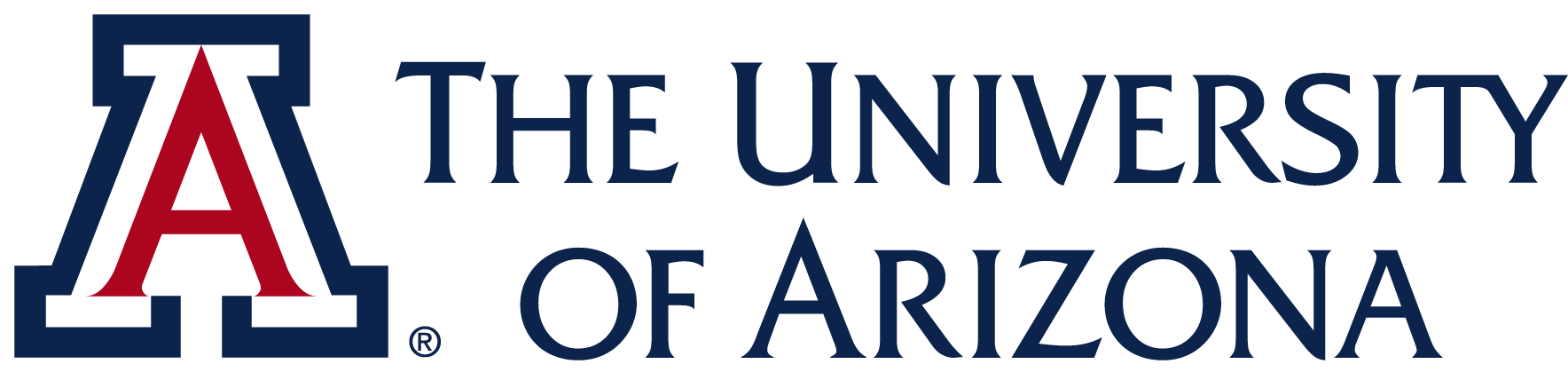 6
Cannister Samples Across Tucson Area
(4 samples) 	                   (3 samples) 	                       (6 samples) 	                  (13 samples)
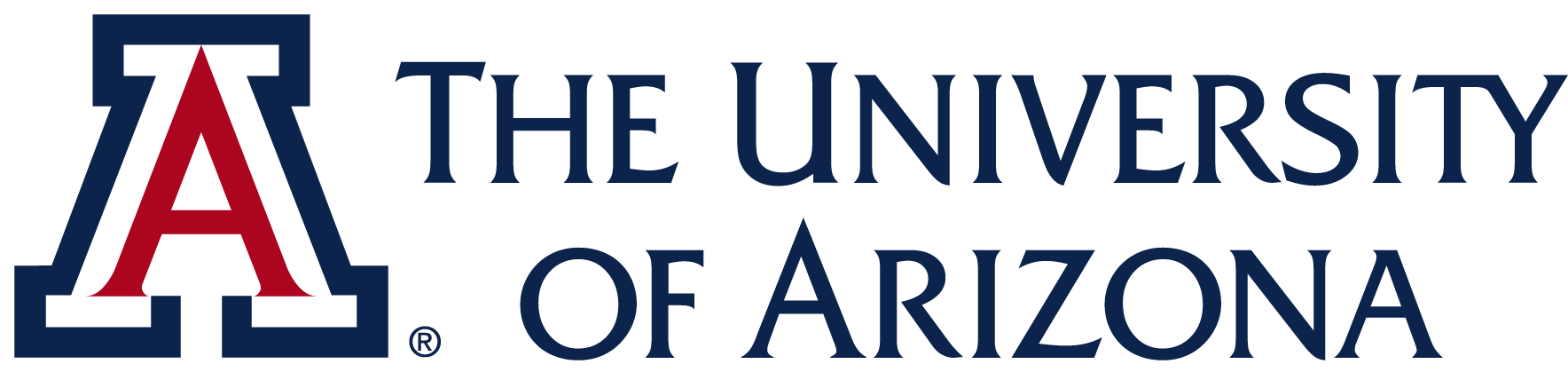 7
Downtown Averages at Highest and Lowest Ozone Levels
Tendencies:
High VOC concentration in the morning, low in the afternoon.
Higher NOx concentration in the morning than the afternoon.
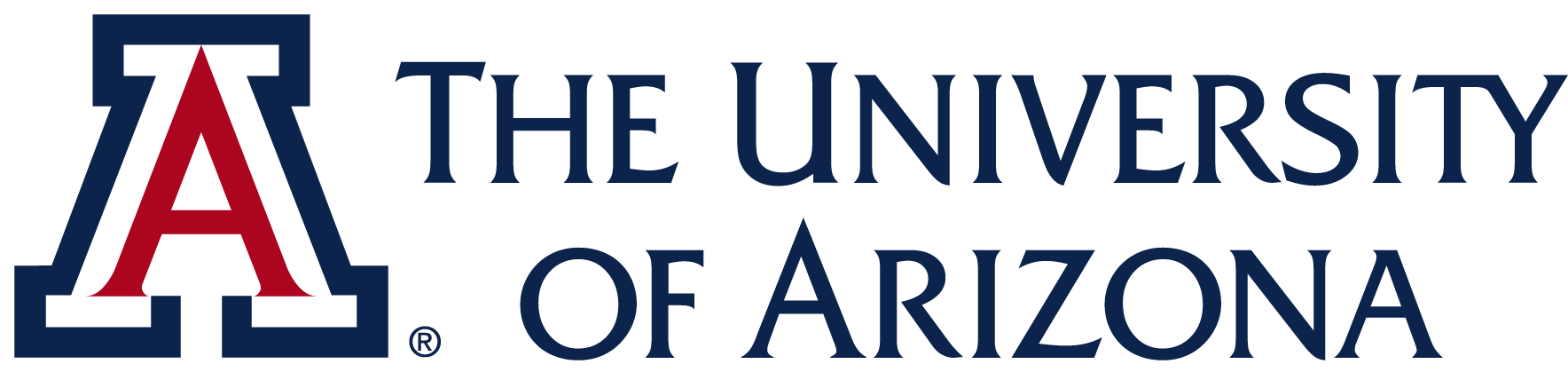 8
Typical Noon Sample at University of Arizona
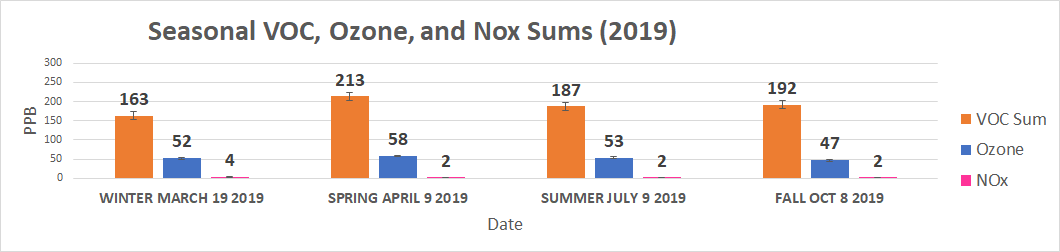 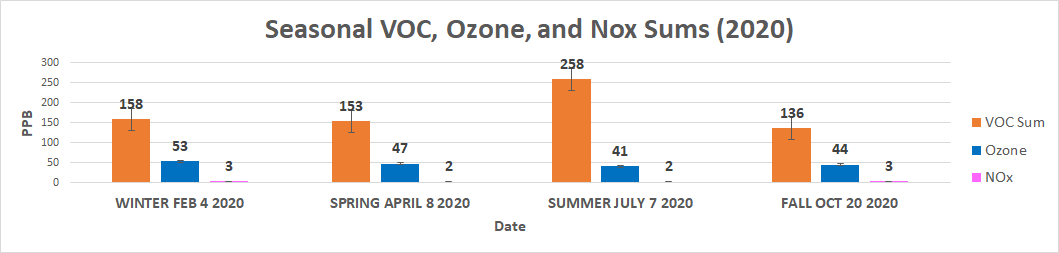 (All samples taken at noon.)
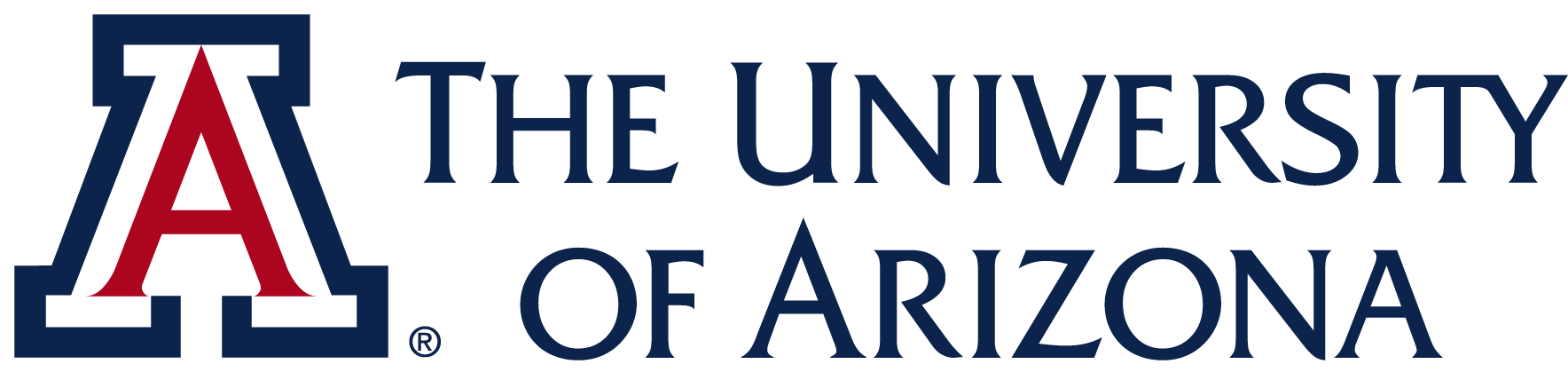 9
Anthropogenic vs. Biogenic VOCs
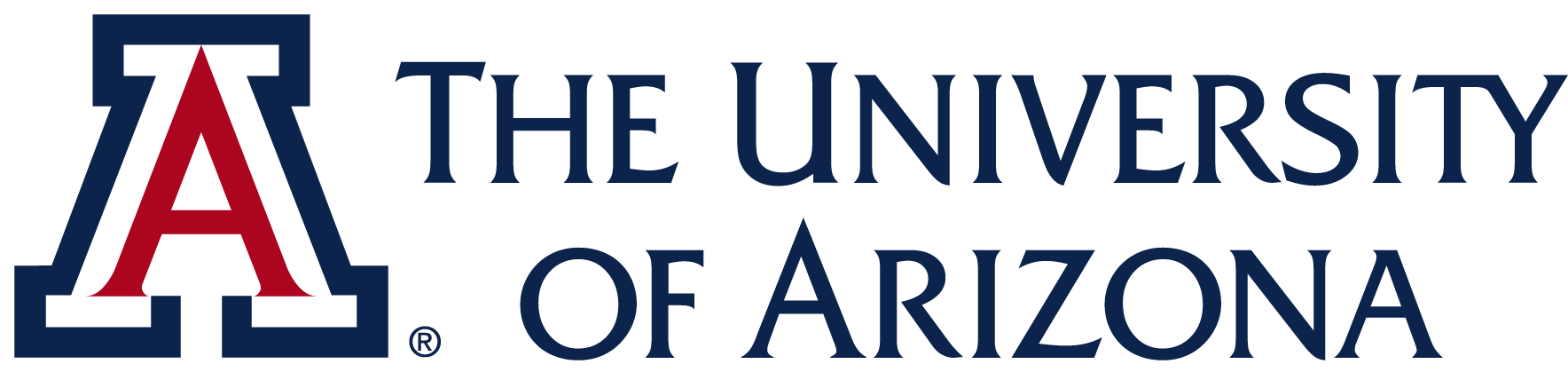 10
VOC Concentration vs. Ozone Concentration
*
*
* Days ozone level exceeded 70 ppb
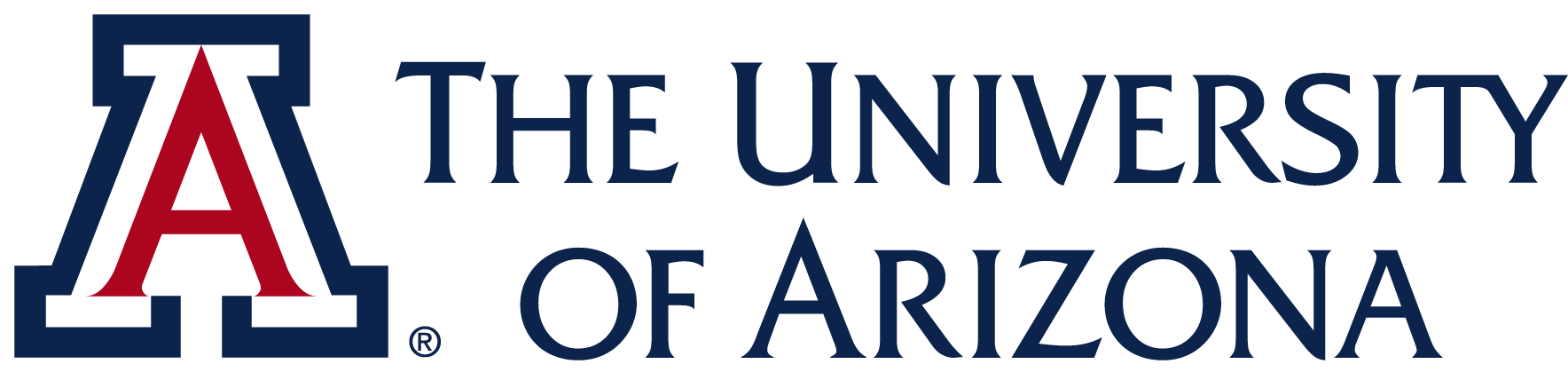 11
NOx Concentration vs. Ozone Concentration
*
*
* Days ozone level exceeded 70 ppb
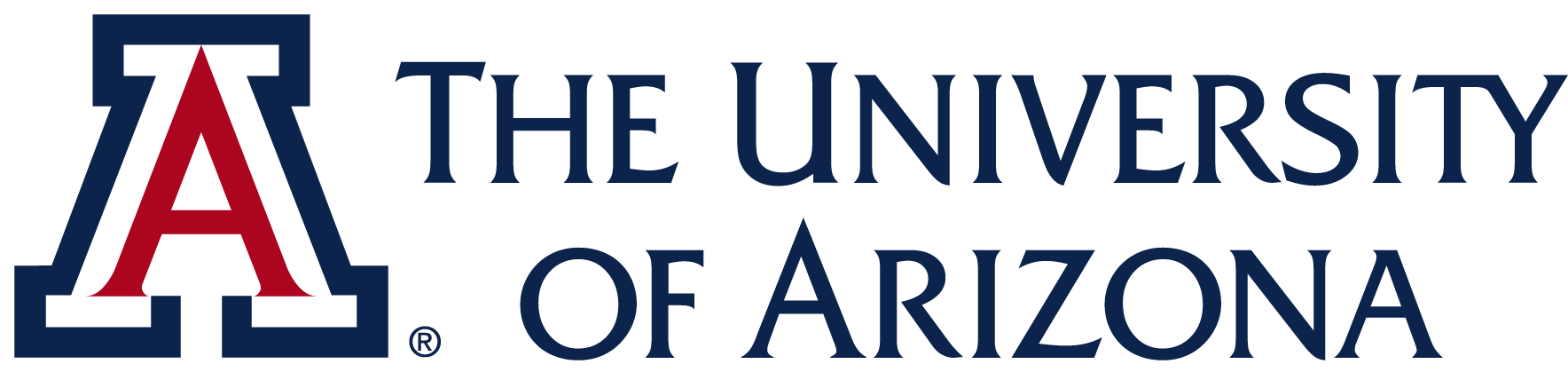 12
Ozone Isopleth - Tucson
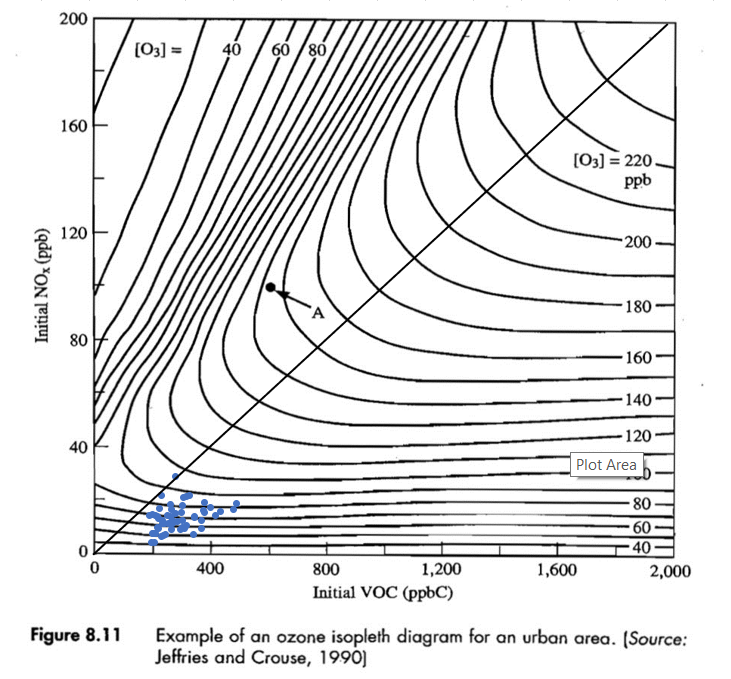 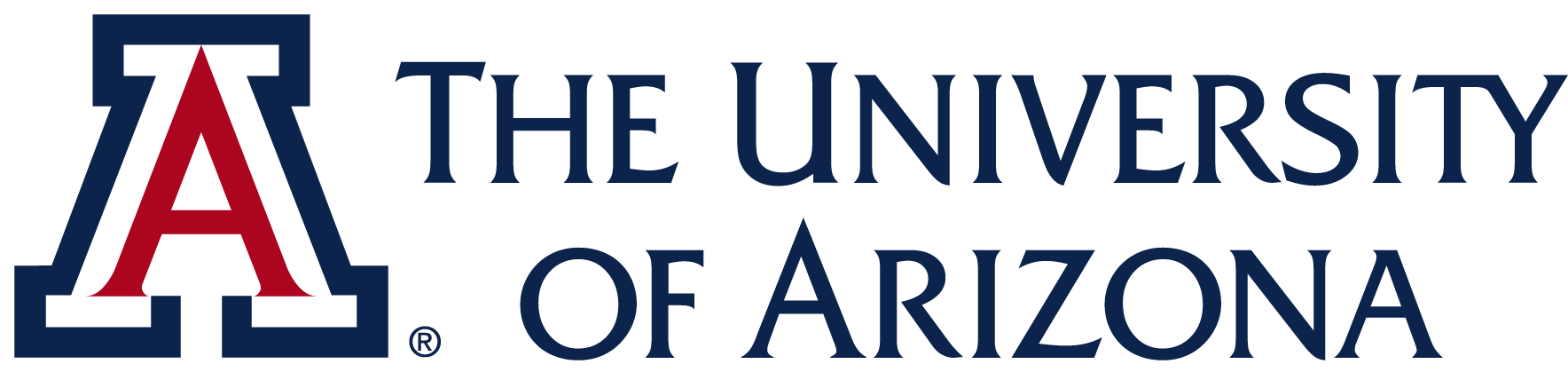 13
[Speaker Notes: Source: Tucson NOx: PDEQ , Phoenix Ozone: Cracking the AQ Code (AZDEQ), Phoenix NOx: Ozone production rate and hydrocarbon reactivity in 5 urban areas: A cause of high ozone concentration in Houston (Kleinman 2005)]
Conclusion
First VOC measurements taken in Tucson
Over 12,000 data points collected 
Isoprene comprised a relatively small portion of the VOCs measured
High VOC to NOx ratio observed in Tucson
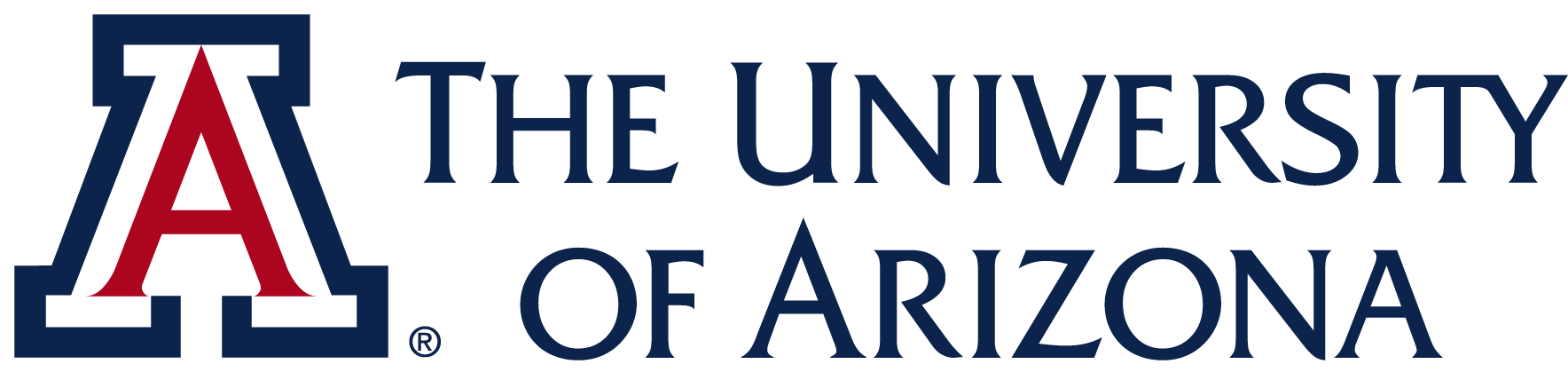